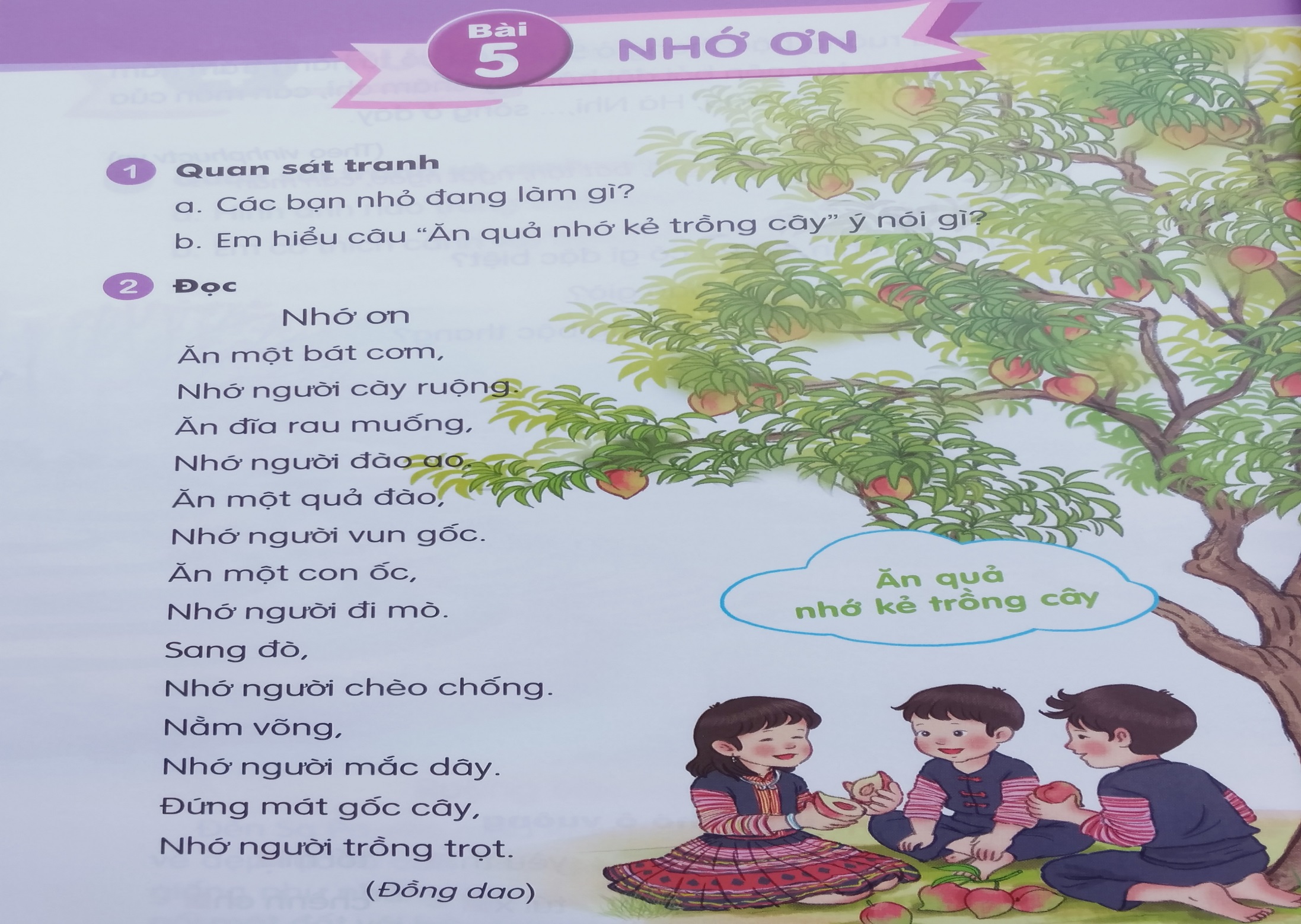 3. Tìm ở cuối các dòng thơ những tiếng cùng vần
Ruộng
Muống
4. Trả lời câu hỏia. Bài
a. Bµi ®ång dao nh¾c chóng ta cÇn nhí ¬n ng­êi cµy ruéng, ng­êi ®µo ao, ng­êi vun gèc, ng­êi ®I mß, ng­êi chÌo chèng, ng­êi m¾c d©y, ng­êi trång trät.
b. v× sao chóng ta cÇn nhí ¬n hä?
b. Chóng ta cÇn nhí ¬n hä v× hä gióp chóng ta cã c¬m, rau, èc, qu¶ ®Ó ¨n, cã bang m¸t ®Ó tró n¾ng, cã vâng ®Ó n»m vµ cã thÓ sang ®ß.
c. Cßn em, em nhí ¬n nh÷ng ai? V× sao?
Một bạn nhỏ dìu bà lên bậc thang vào nhà